Брейнапримеринг
« Эта сказка хороша - начинай другую…»
Подготовила  педагог-библиотекарь Якубович Г.Г.
1
Литературная викторина по сказкам  « Гадкий утенок», «Дюймовочка», «Снежная королева»
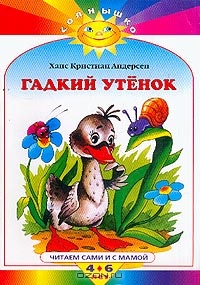 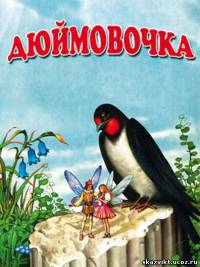 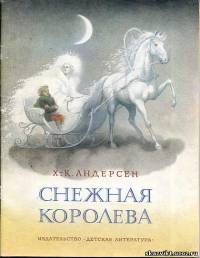 2
Мама утка подумала, что последнее невылупившееся яйцо — это яйцо...
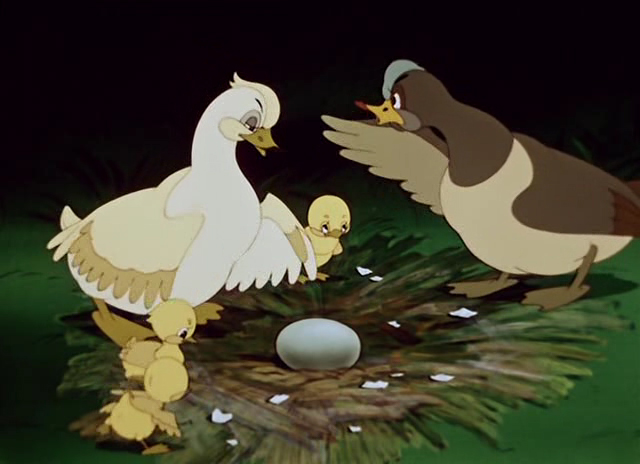 А) Индюшачье
Б) Гусиное
В) Куриное.
3
Как приняли «гадкого утенка» на птичьем дворе?
А)  С радостью приняли 
Б)  Клевали, толкали и дразнили
 В) Никто не обращал на него никакого внимания
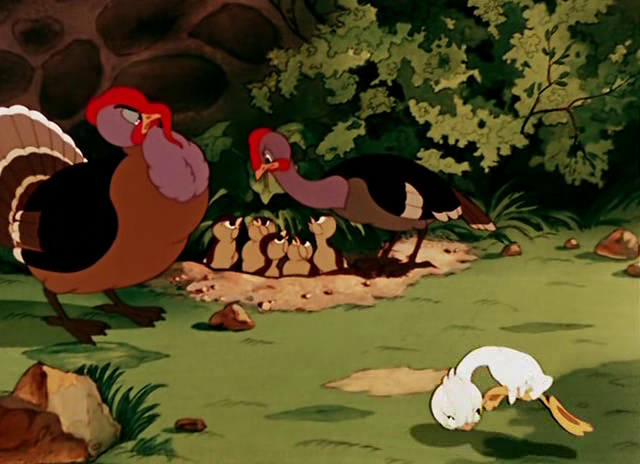 4
Куда попал Утенок, когда сбежал с птичьего двора?
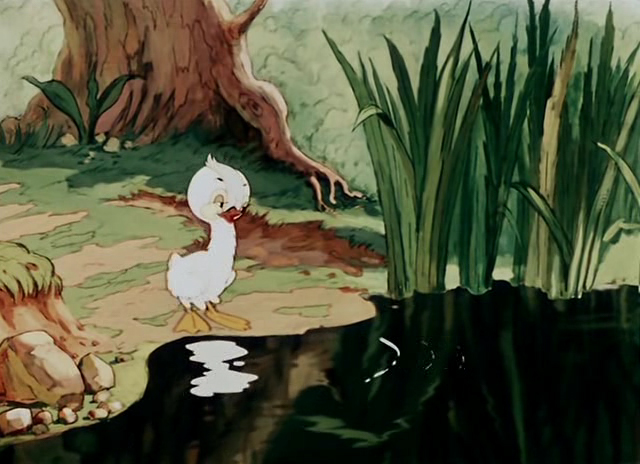 А) В дом к хозяевам
Б) На болото, где жили дикие утки
 В) На соседний птичий двор
5
Где все-таки провел всю долгую и холодную зиму Утенок?
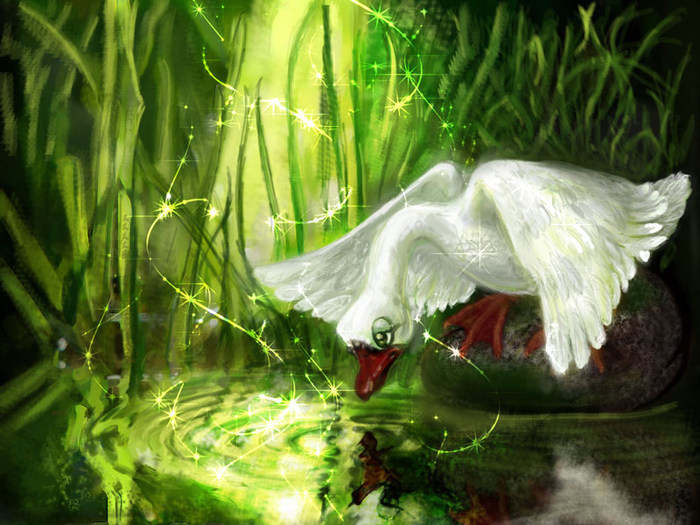 А) В доме крестьянина 
Б) На озере 
В) В лесу
6
В кого превратился Гадкий утёнок
А) Лебедя
Б) Селезня
В) Журавля
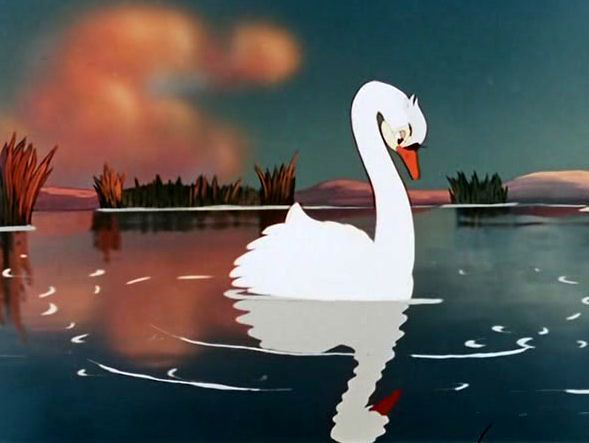 7
Как добрая колдунья помогла женщине, которая очень хотела, чтобы у нее был ребенок?
1. Дала ей маленькую девочку в люльке
2. Дала ей волшебную палочку 
3. Дала ей волшебное ячменное зерно.
8
Кто утащил колыбельку со спящей Дюймовочкой?
1. Жаба
2. Воробей 
3.  Крыса
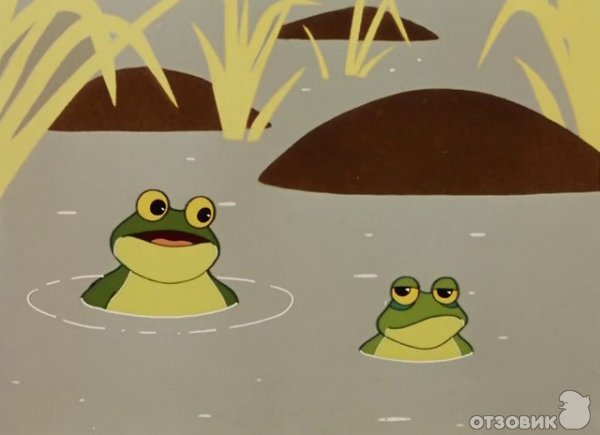 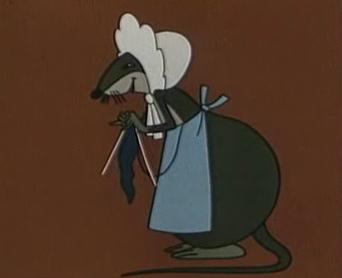 9
Где все лето жила Дюймовочка?
1. Под большим листом лопуха  
 2. В мышиной норе 
3. В дупле
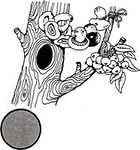 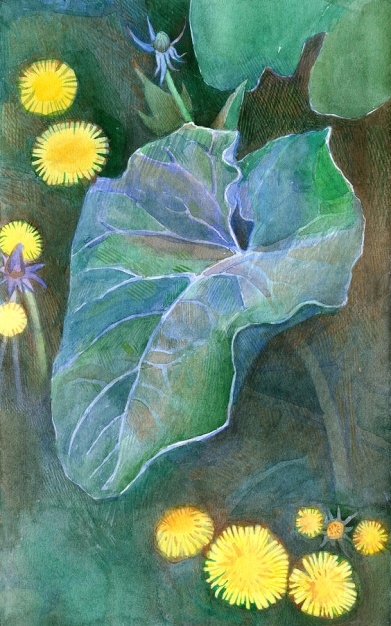 10
Кого нашла Дюймовочка в подземной галерее, которую прорыл Крот между своей норой и норой Полевой мыши?
1.Воробышка 
2. Ласточку
3. Снегиря
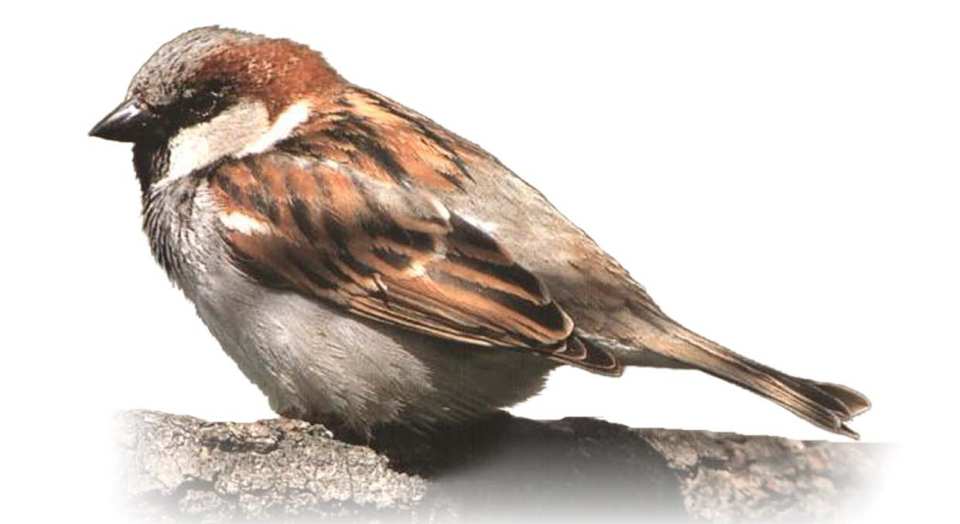 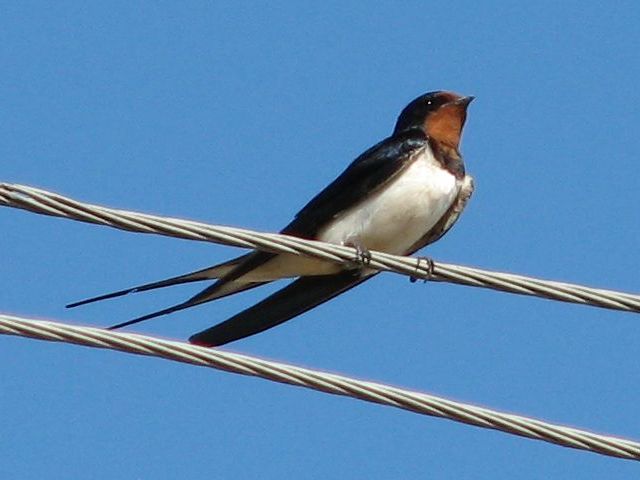 11
Кого Дюймовочка увидела в чашечке цветка?
1.Мотылька, который помог ей плыть по реке 
2. Принца эльфов  
3. Муравьишку
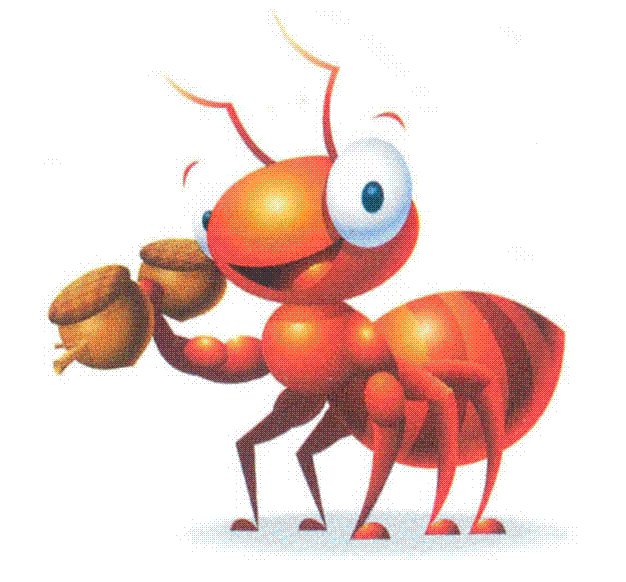 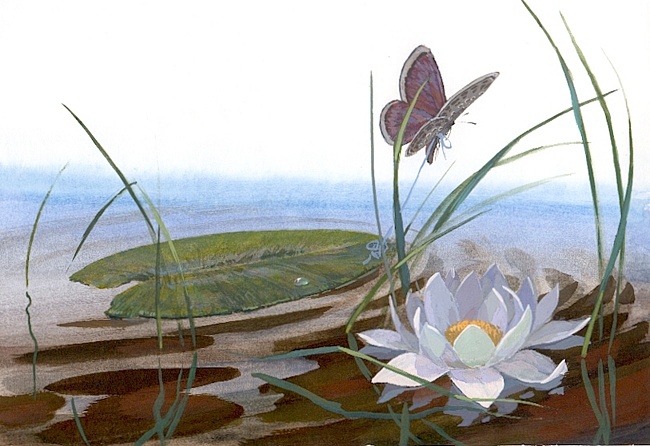 12
Осколки дьявольского зеркала попали Каю в сердце и в …
1.Бровь
2.Глаз
3.Рот
13
Кто забрал Кая к себе?
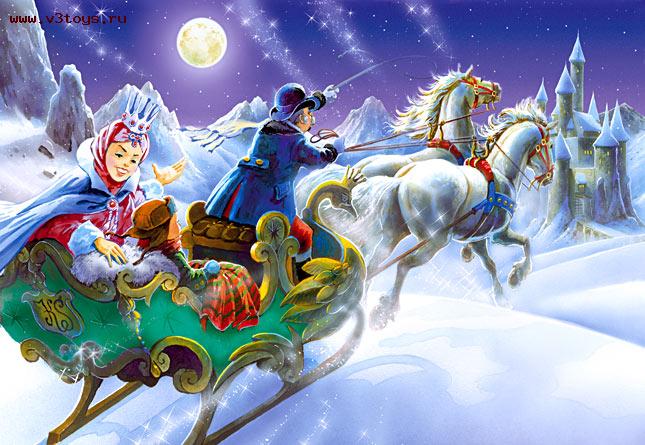 1. Снежная королева 
2. Добрый волшебник 
3.Разбойники
14
Кто рассказал Герде о судьбе Кая у разбойников?
1.Маленькая разбойница
    2. Северный олень
    3. Лесные голуби
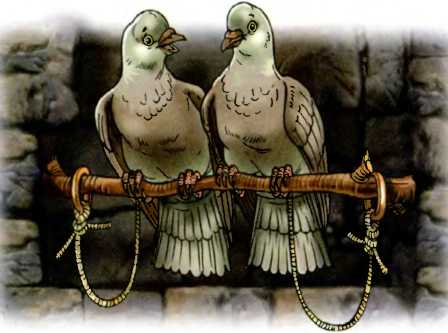 15
Какое слово складывал Кай из льдин в чертогах Снежной королевы?
1. Вечность
2.  Свобода
3. Любовь
16
Как было снято заклятье с Кая?
1.Герда нашла тайник, где хранилась смерть Снежной королевы
2.Герда надела на Кая теплые рукавицы и шубу, и он согрелся
3.Герда растопила его сердце своими горячими слезами
17
А) ПРАВИЛЬНО
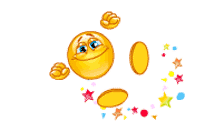 18
Б)  НЕПРАВИЛЬНО
19
В)  НЕПРАВИЛЬНО
20
А) НЕПРАВИЛЬНО
21
Б)  ПРАВИЛЬНО
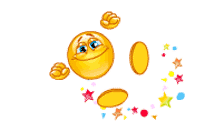 22
В)  НЕПРАВИЛЬНО
23
А)  НЕПРАВИЛЬНО
24
Б) ПРАВИЛЬНО
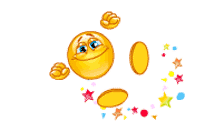 25
В)  НЕПРАВИЛЬНО
26
А) НЕПРАВИЛЬНО
27
Б) ПРАВИЛЬНО
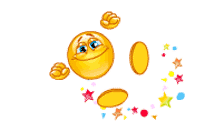 28
В)  НЕПРАВИЛЬНО
29
А)  ПРАВИЛЬНО
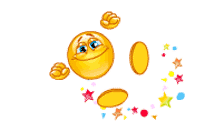 30
Б)  НЕПРАВИЛЬНО
31
В)  НЕПРАВИЛЬНО
32
№1 НЕПРАВИЛЬНО
33
№2 НЕПРАВИЛЬНО
34
№3 ПРАВИЛЬНО
35
№1 ПРАВИЛЬНО
36
№2 НЕПРАВИЛЬНО
37
№3 НЕПРАВИЛЬНО
38
№1 ПРАВИЛЬНО
39
№2 НЕПРАВИЛЬНО
40
№3 НЕПРАВИЛЬНО
41
№1 НЕПРАВИЛЬНО
42
№2 ПРАВИЛЬНО
43
№3 НЕПРАВИЛЬНО
44
№1НЕПРАВИЛЬНО
45
№2 ПРАВИЛЬНО
46
№3 НЕПРАВИЛЬНО
47
№1  НЕПРАВИЛЬНО
48
№2 ПРАВИЛЬНО
49
№3  НЕПРАВИЛЬНО
50
№1 ПРАВИЛЬНО
51
№2 НЕПРАВИЛЬНО
52
№3 НЕПРАВИЛЬНО
53
№1 НЕПРАВИЛЬНО
54
№2 НЕПРАВИЛЬНО
55
№3  ПРАВИЛЬНО
56
№1 ПРАВИЛЬНО
57
№2 НЕПРАВИЛЬНО
58
№3 НЕПРАВИЛЬНО
59
№1 НЕПРАВИЛЬНО
60
№2 НЕПРАВИЛЬНО
61
№3 ПРАВИЛЬНО
62